Vector coupling of angular momentum
Total Angular Momentum
Orbital angular momentum
Spin angular momentum
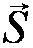 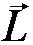 Total angular momentum
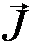 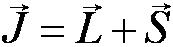 L, Lz, S, SzJ and Jz are quantized
Total Angular Momentum
If j and mj are quantum numbers for the single electron (hydrogen atom) 


Quantization of the magnitudes




The total angular momentum quantum number for the single electron can only have the values
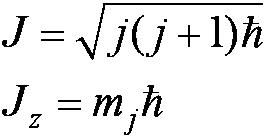 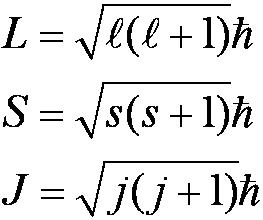 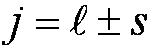 The Total Angular Momentum Diagram
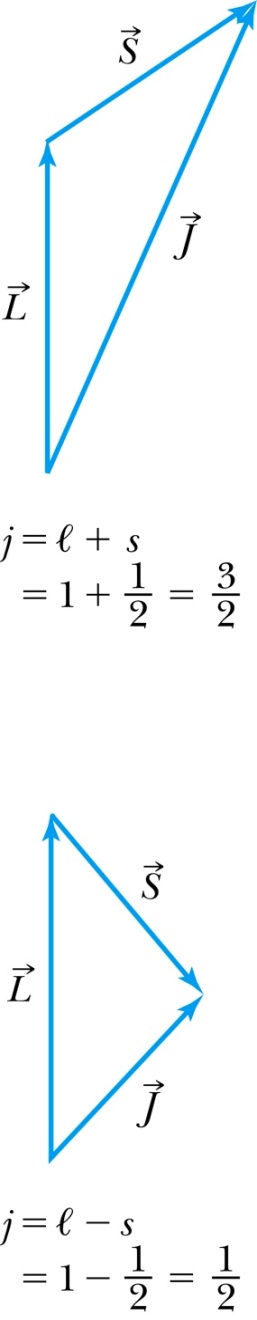 Figure 8.5 When forming the total angular momentum from the orbital and spin angular momenta, the addition must be done vectorially,                 .
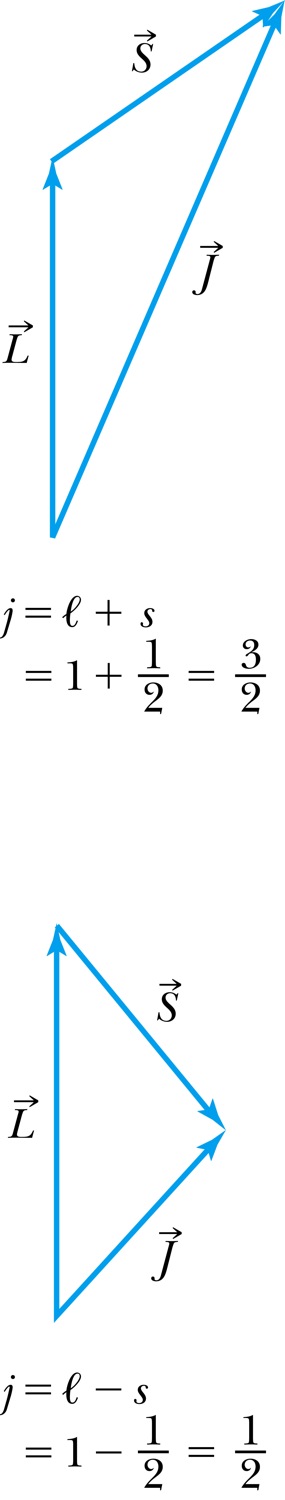 Spin-Orbit Coupling
An effect of the spins of the electron and the orbital angular momentum interaction is called spin-orbit coupling.



                                                              

 	    is the magnetic field due to the proton


	where cos a is the angle between
The dipole potential energy			
  The spin magnetic moment µ      .
 	         .
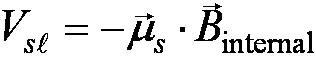 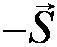 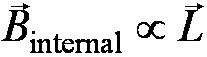 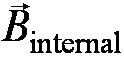 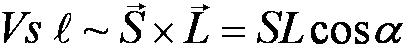 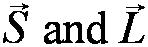 Total Angular Momentum
No external magnetic field:
Only Jz can be known because the uncertainty principle forbids Jx or Jy from being known at the same time as Jz
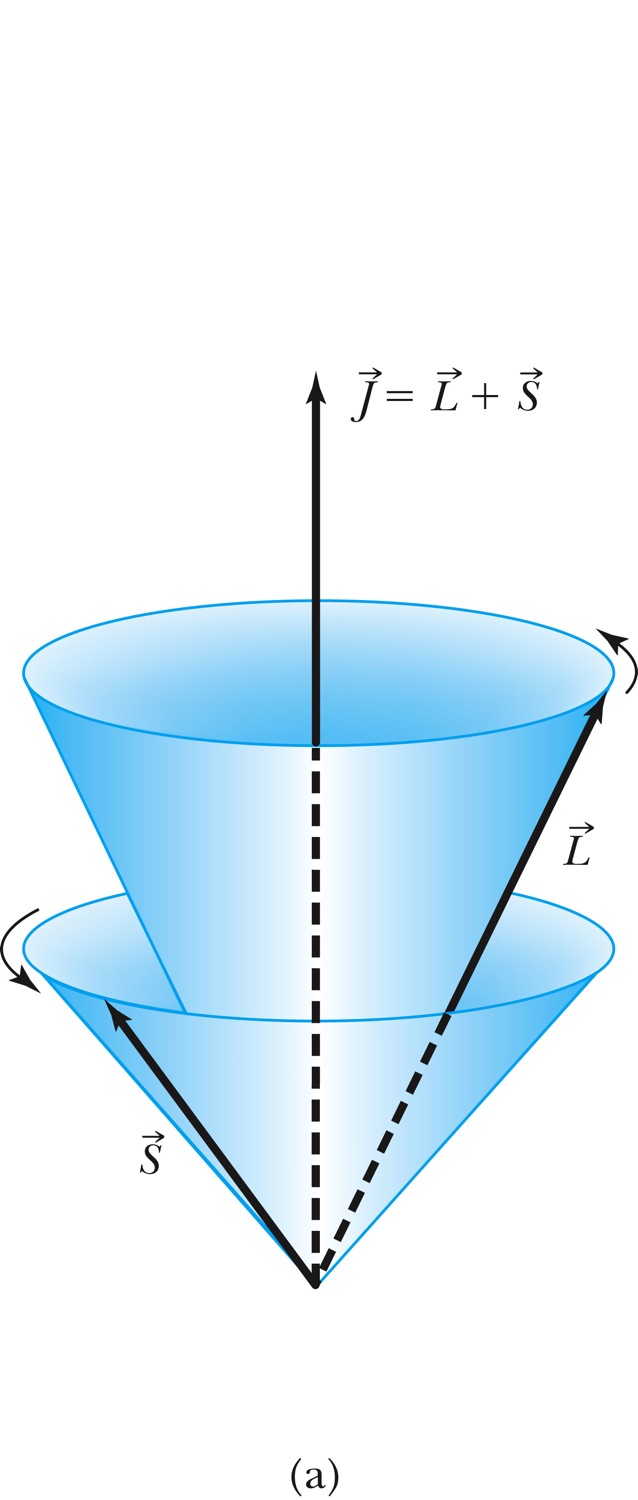 Total Angular Momentum
With an internal magnetic field:
    will precess about
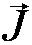 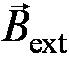 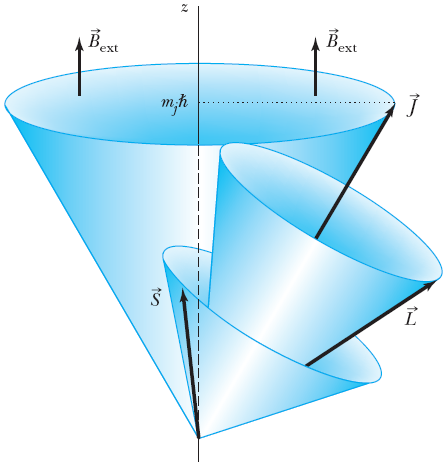 Total Angular Momentum
Now the selection rules for a single-electron atom become
Δn = anything	Δℓ = ±1
Δmj = 0, ±1	Δj = 0, ±1
Hydrogen energy-level diagram for n = 2 and n = 3 with the spin-orbit splitting
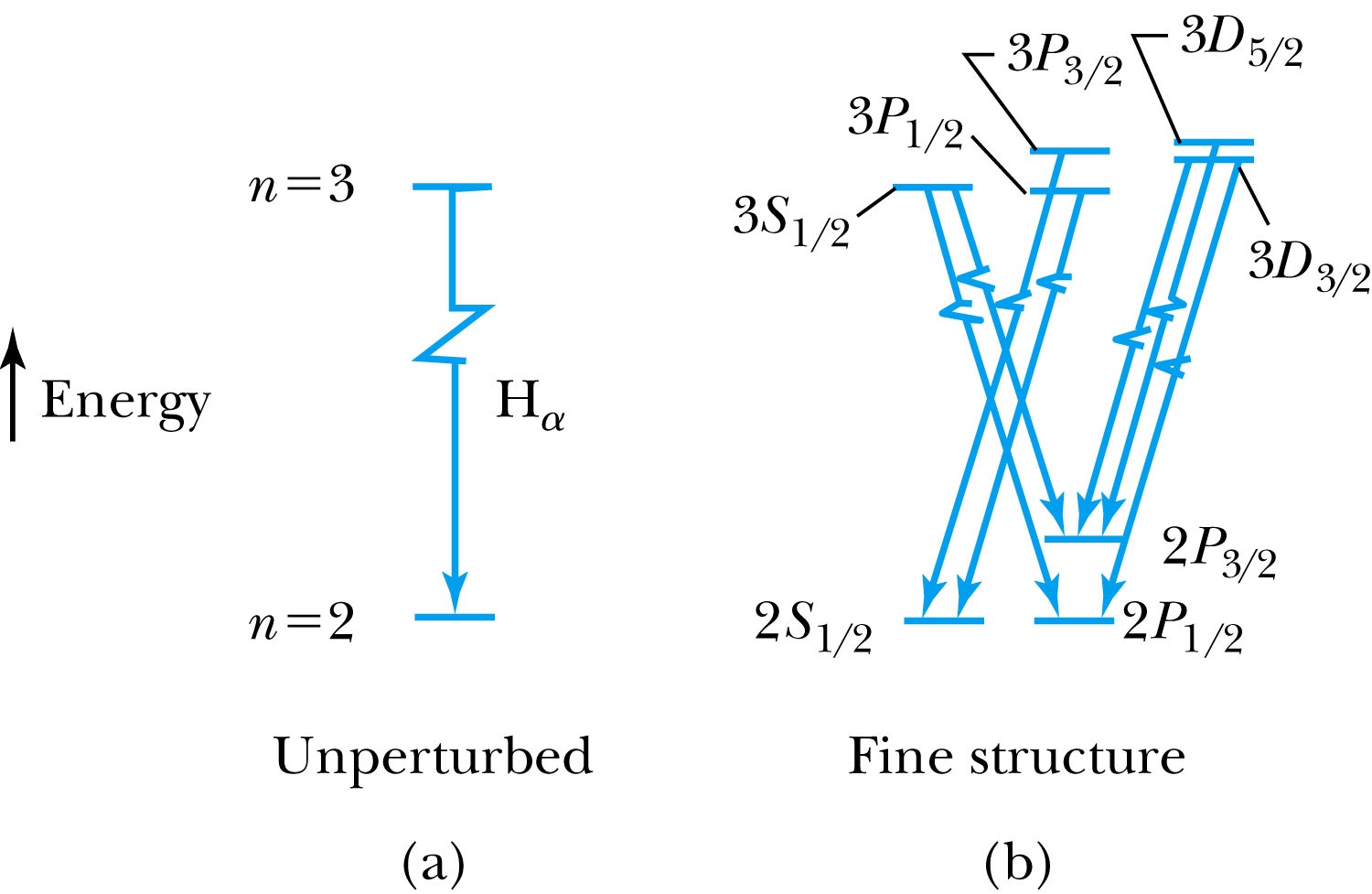 The Energy-Level Diagram of Sodium
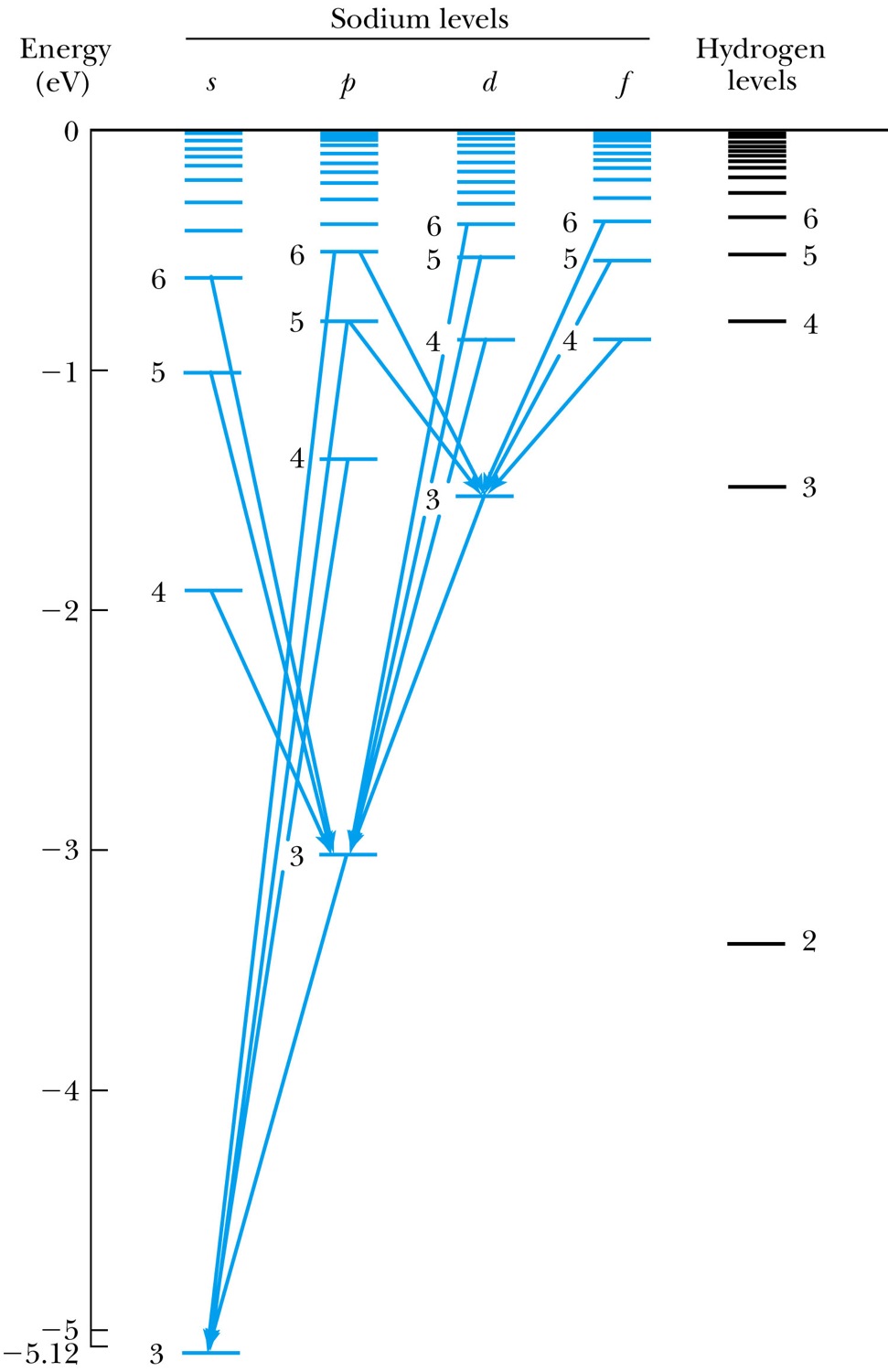 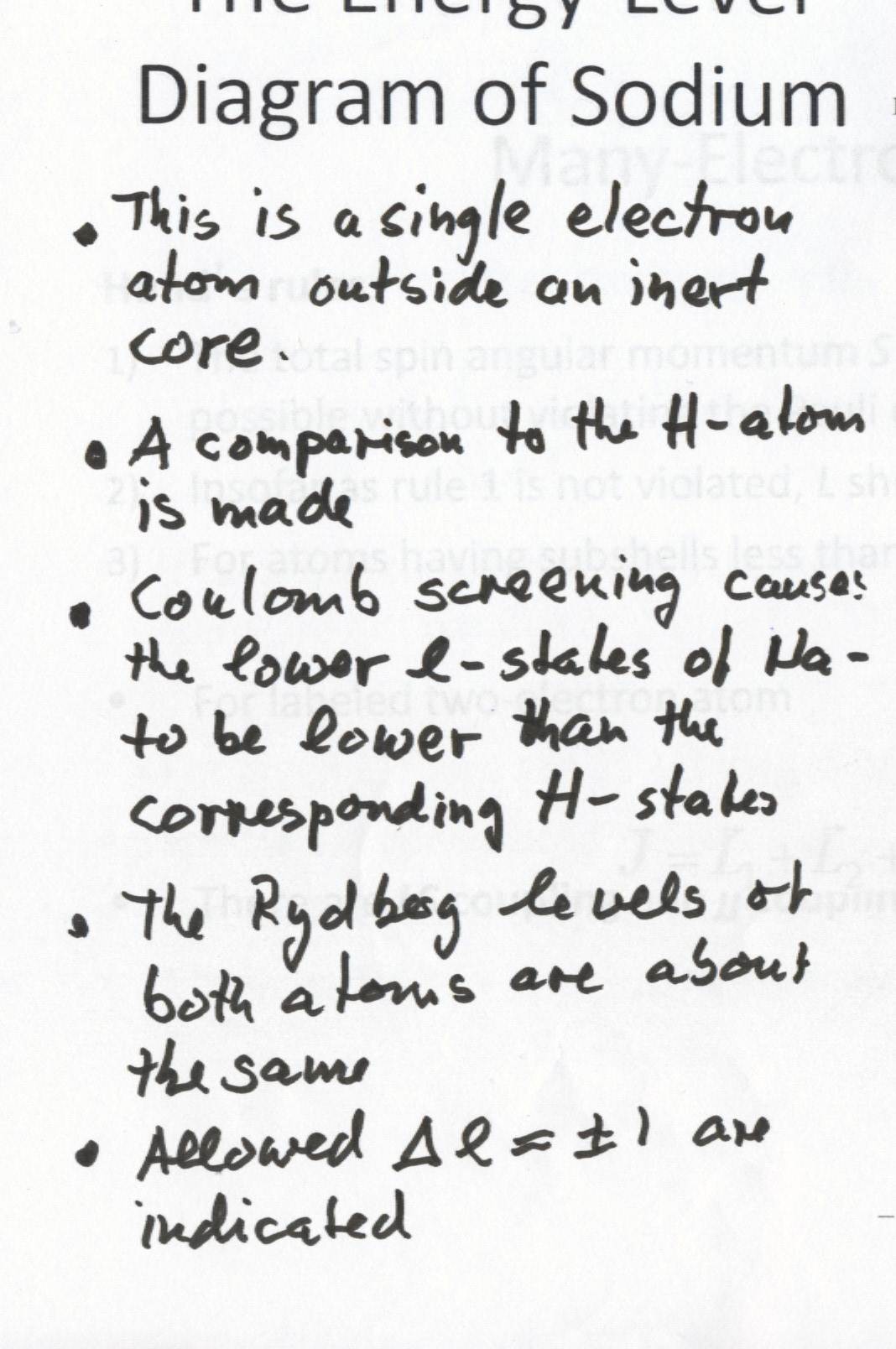 Many-Electron Atoms
Hund’s rules:
The total spin angular momentum S should be maximized to the extent possible without violating the Pauli exclusion principle.
Insofar as rule 1 is not violated, L should also be maximized.
For atoms having subshells less than half full, J should be minimized.

For labeled two-electron atom


There are LS coupling and jj coupling to combine four angular momenta J.
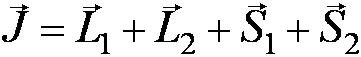 LS Coupling
This is used for most atoms when the magnetic field is weak.



If two electrons are single subshell, S = 0 or 1 depending on whether the spins are antiparallel or parallel.

For given L, there are 2S + 1 values of J
For L > S, J goes from L − S to L + S
For L < S, there are fewer than 2S + 1 possible J values
The value of 2S + 1 is the multiplicity of the state
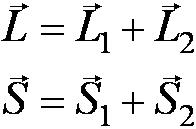 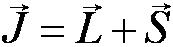 LS Coupling
The notation for a single-electron atom becomes
n2S+1 LJ
The letters and numbers are called spectroscopic symbols.
There are singlet states (S = 0) and triplet states (S = 1) for two electrons.
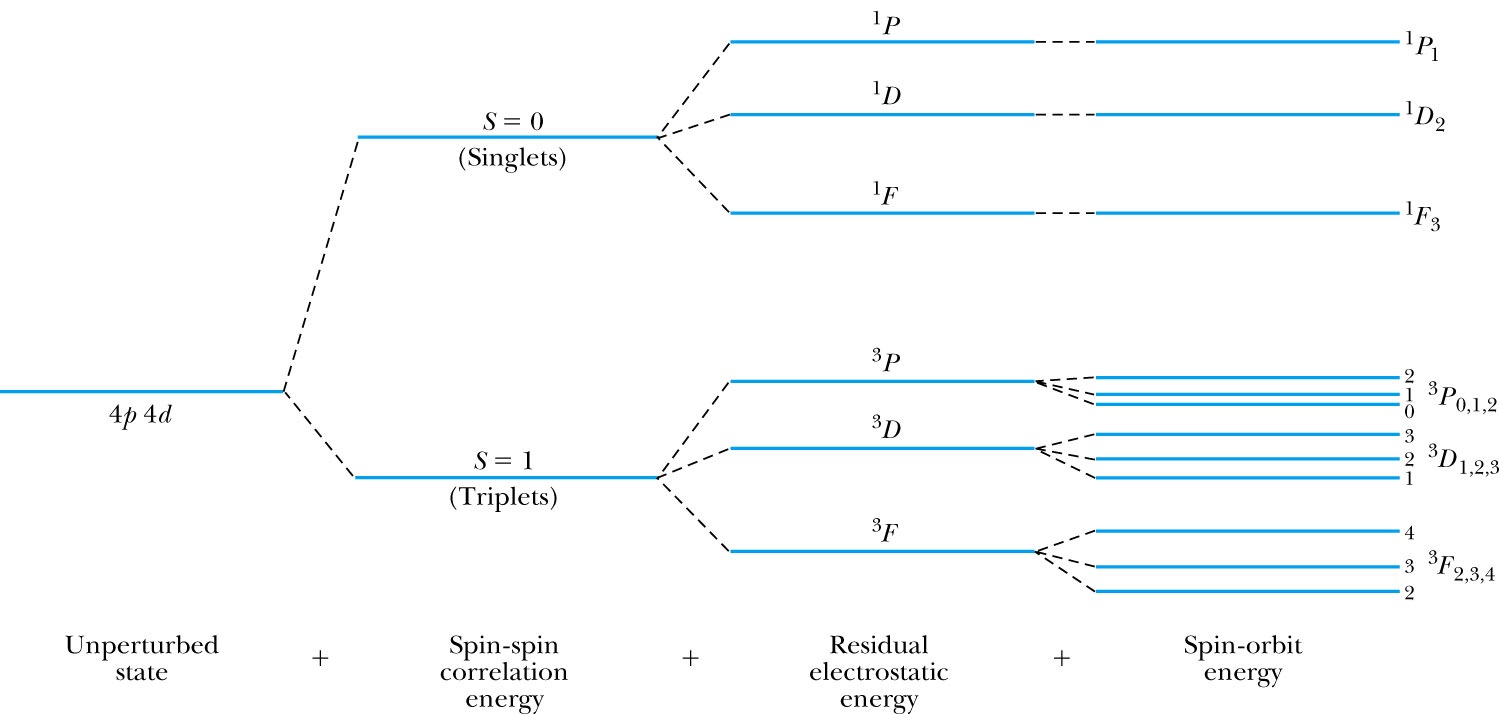 Energy level diagram of Mg LS Coupling
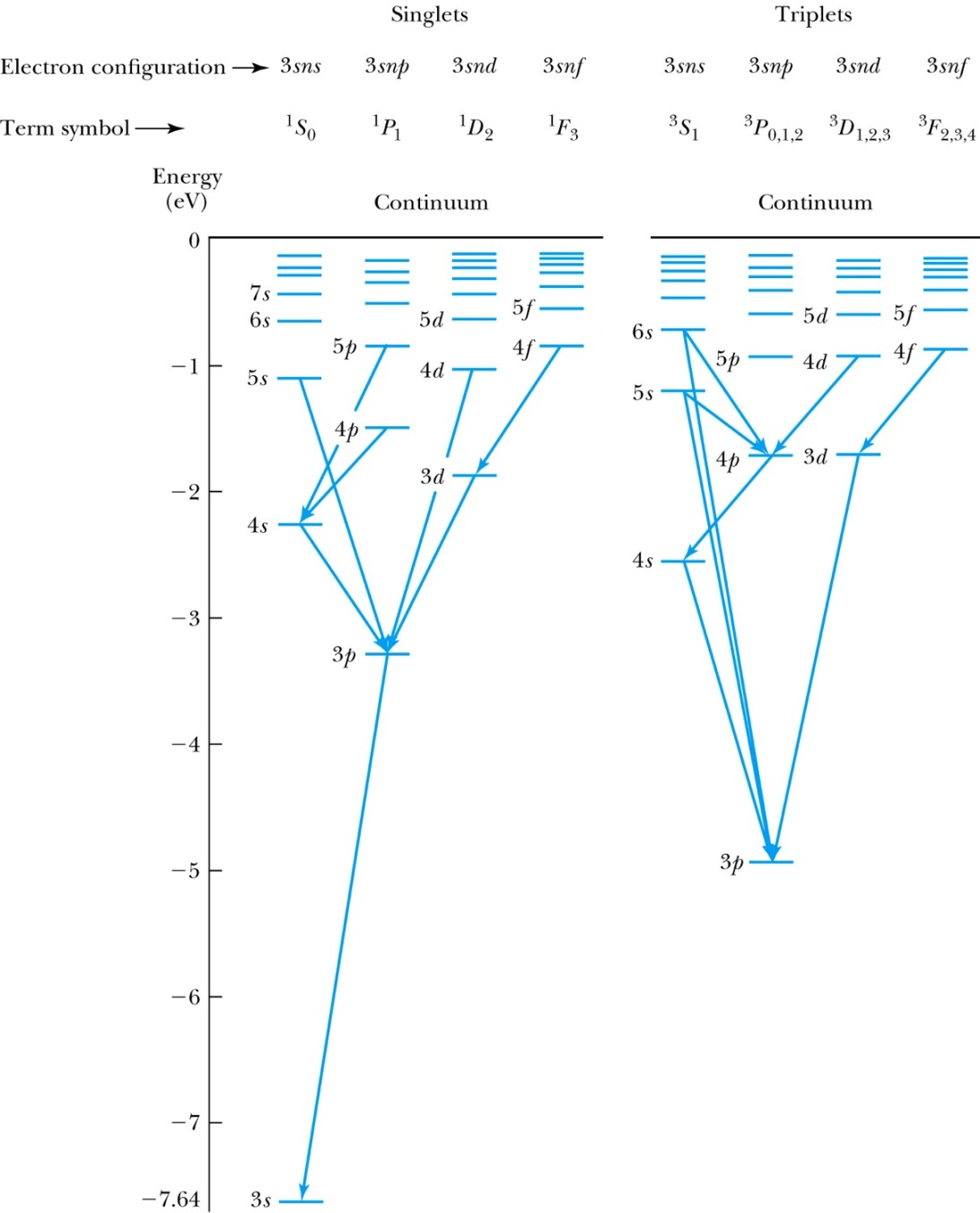 There are separated energy levels according to whether they are S = 0 or 1

Allowed transitions must have ΔS = 0

No allowed (forbidden) transitions are possible between singlet and triplet states with much lower probability
This is a two-electron atom with one electron in the 3s and the other excited into the nl subshell
LS Coupling
The allowed transitions for the LS coupling scheme are
ΔL = ±1	ΔS = 0
ΔJ = 0, ±1	(J = 0 → J = 0 is forbidden)

A magnesium atom excited to the 3s3p triplet state has no lower triplet state to which it can decay.
It is called metastable, because it lives for such a long time on the atomic scale.
jj Coupling
It is for the heavier elements, where the nuclear charge causes the spin-orbit interactions to be as strong as the force between the individual     	and    .
The coupling order becomes
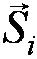 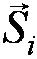 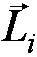 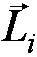 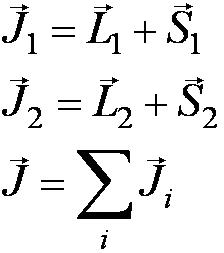 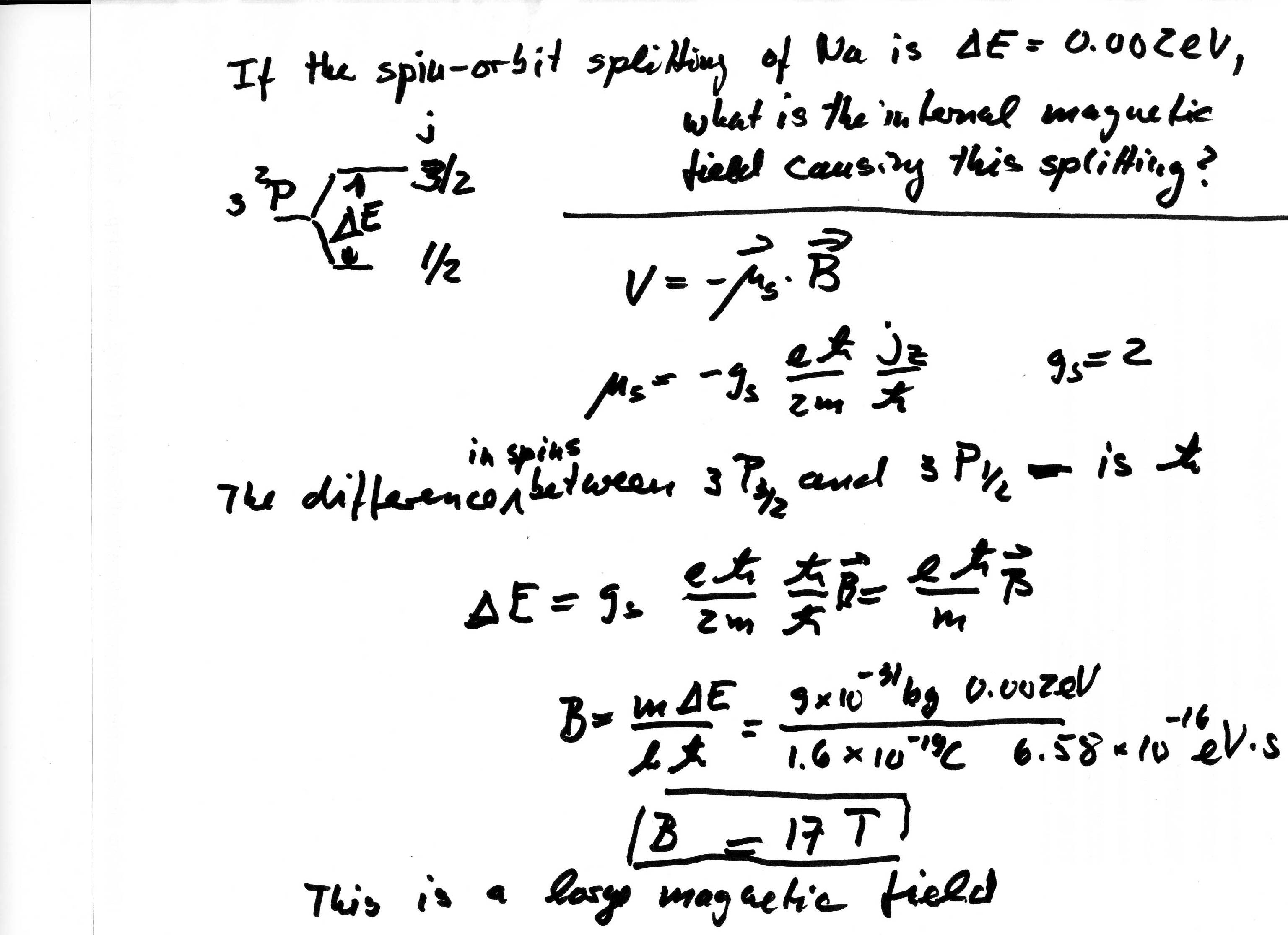